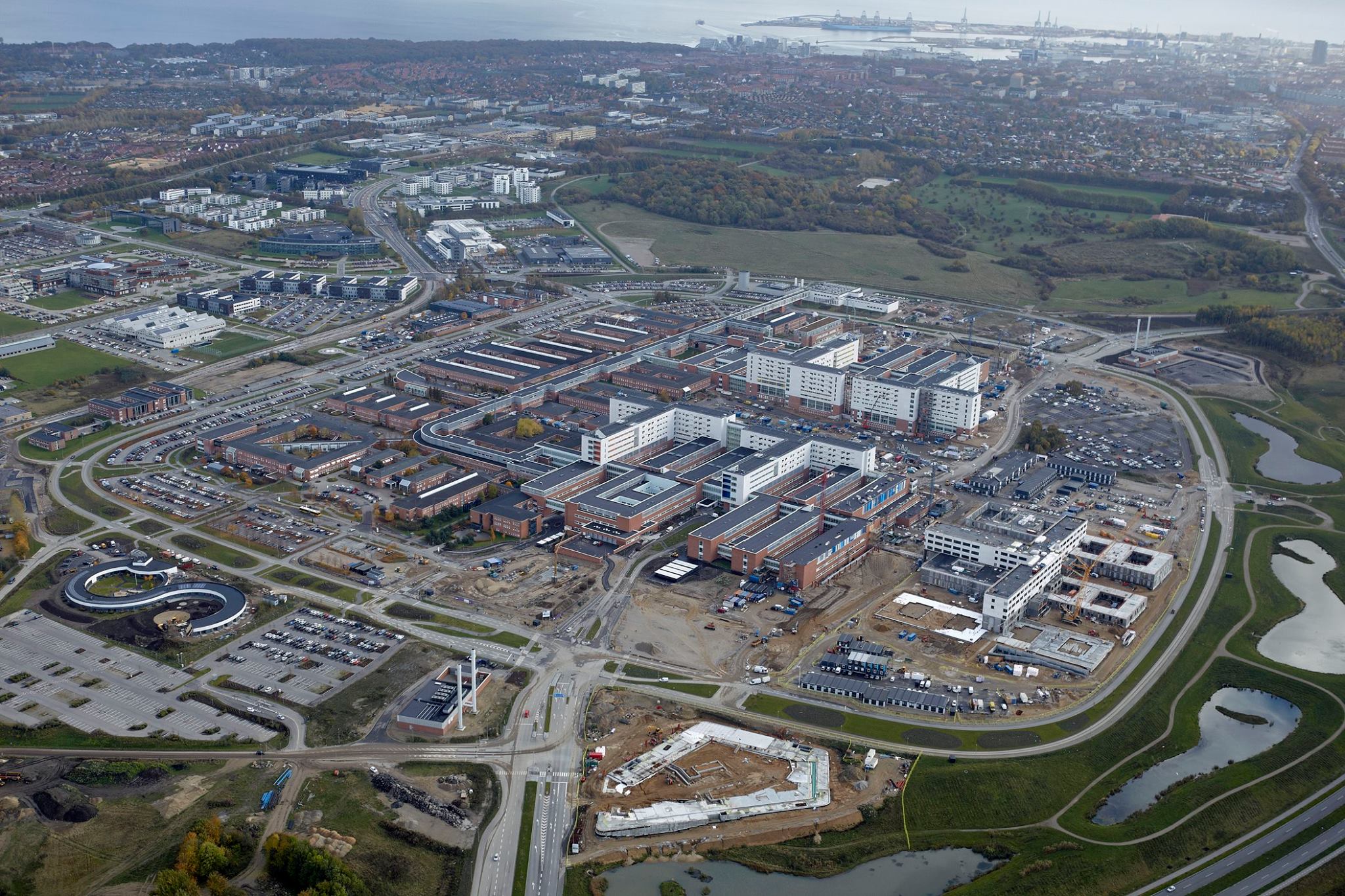 Brug af sociale medier i hospitalsbyggeri
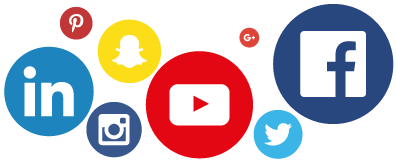 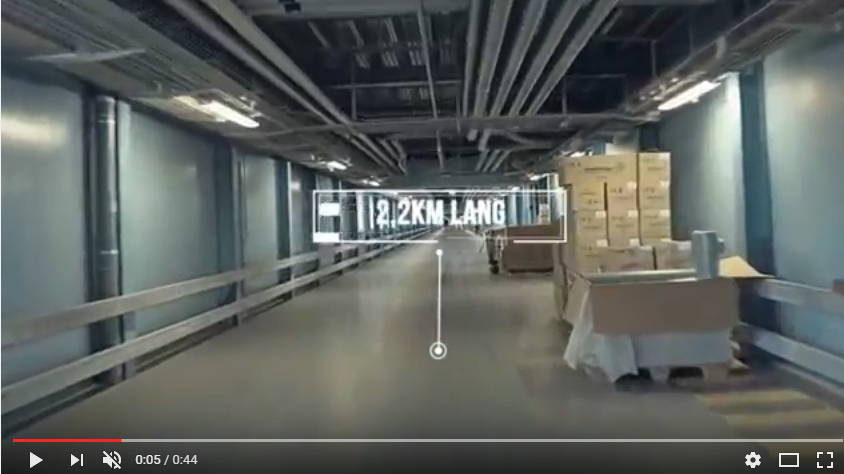 https://www.youtube.com/watch?v=usKpBRDdua0&feature=youtu.be
Det får du med dig herfra...
Opslag du kan gå hjem og bruge tilpasset dig
ideer til dit fremtidige indhold
redskaber til at lave gode opslag
tips, tricks og andre godter
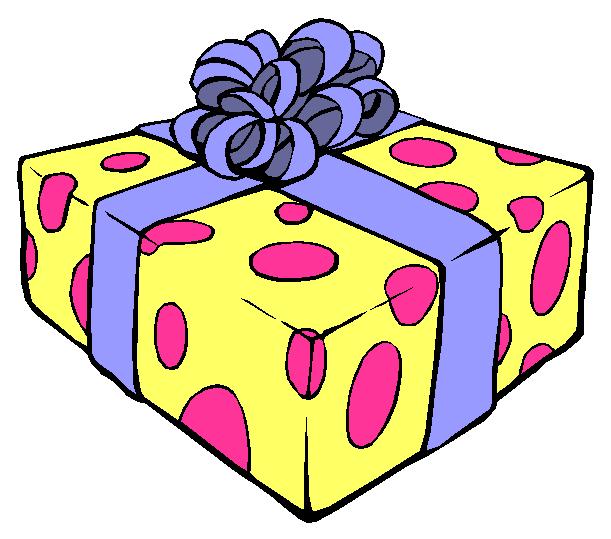 Målgrupper
FB-sider DNU/AUH: Borgere og ansatte
DNUs hj.side: Entreprenører
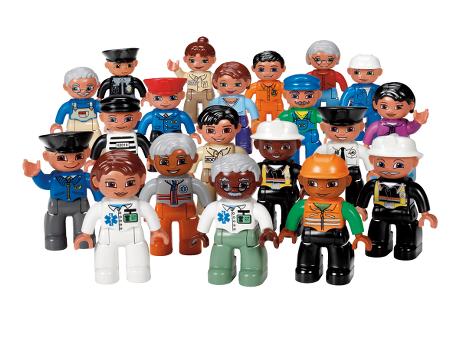 SoMe kanalerHvor skal vi være med hvad?
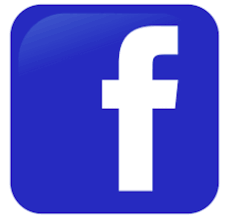 Facebook: Bred.
Instagram: Bred. Personlighed, sjov, fakta, foto /video. Eks.: Vidste du at...
Youtube: God som videoarkiv/egen kanal
Twitter: Billeder/video/fakta. Obs mål.gr. Eks.: Udskydelse af akut (- på FB)
LinkedIn: Ikke nyhedsorienteret ift. en byggeproces. Eks.: Stillingsopslag
Snapchat: Kræver stort ressourceforbrug (Instastories kan noget af det samme)
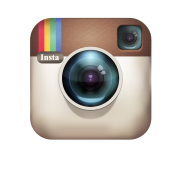 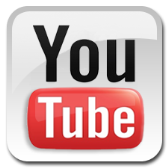 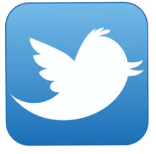 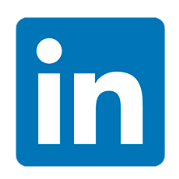 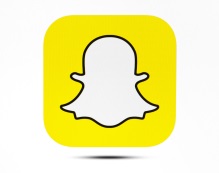 AKTIVITET:
Hvilke kanaler er I på? 
Hvorfor?

Hvem er jeres målgruppe?
Hvorfor?
Aflivning af myter:”Køkkenet er sparet væk på det nye hospital”
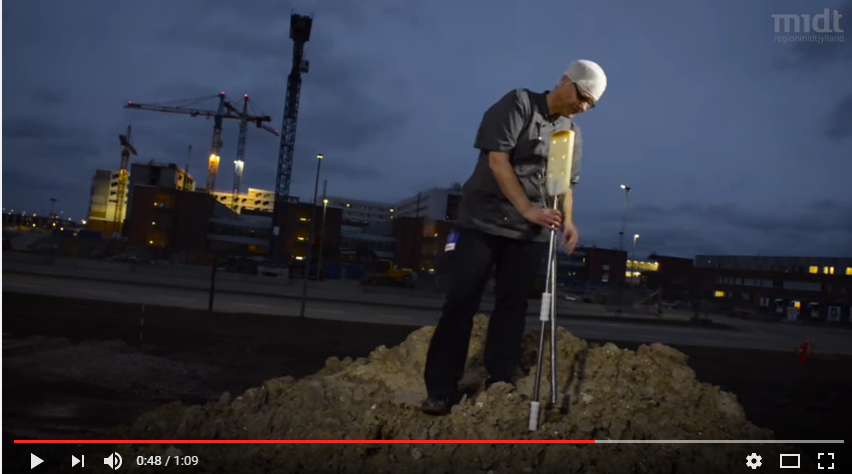 https://www.youtube.com/watch?v=7U62fZ-PXM4&t=7s
Effekt af video (centralkøkkenet):
Video (1 min.) lagt på AUHs FB og delt på DNUs FB
Boostet med 100 kr. i en uge (betalt: 20% / organisk: 80%). 
Havde et reach på 43.000 
115 delinger
56 kommentarer
675 likes

... myten lever endnu flere steder
Kriterier for opslag:
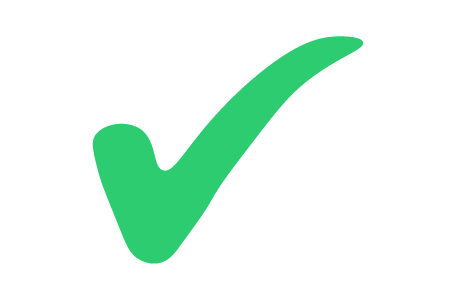 Bag murerne på byggeriet
Fascination 
Borgerrelateret (ansatte)
Faktaformidling/oplysning
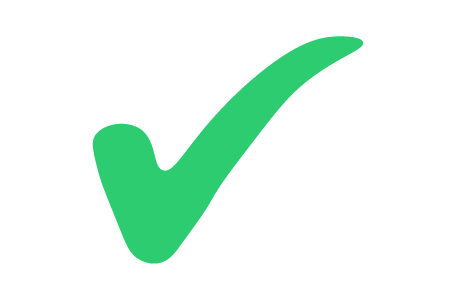 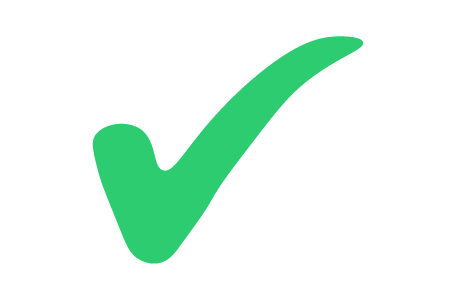 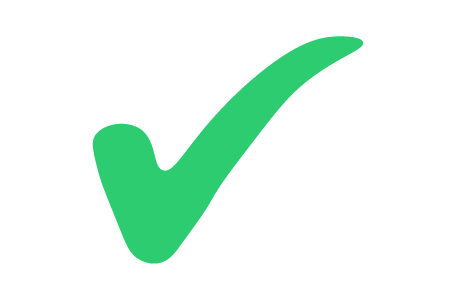 AKTIVITET:
Kom med en ide til et opslag, som indeholder de fire kriterier
Et billede siger mere end 1000 ord
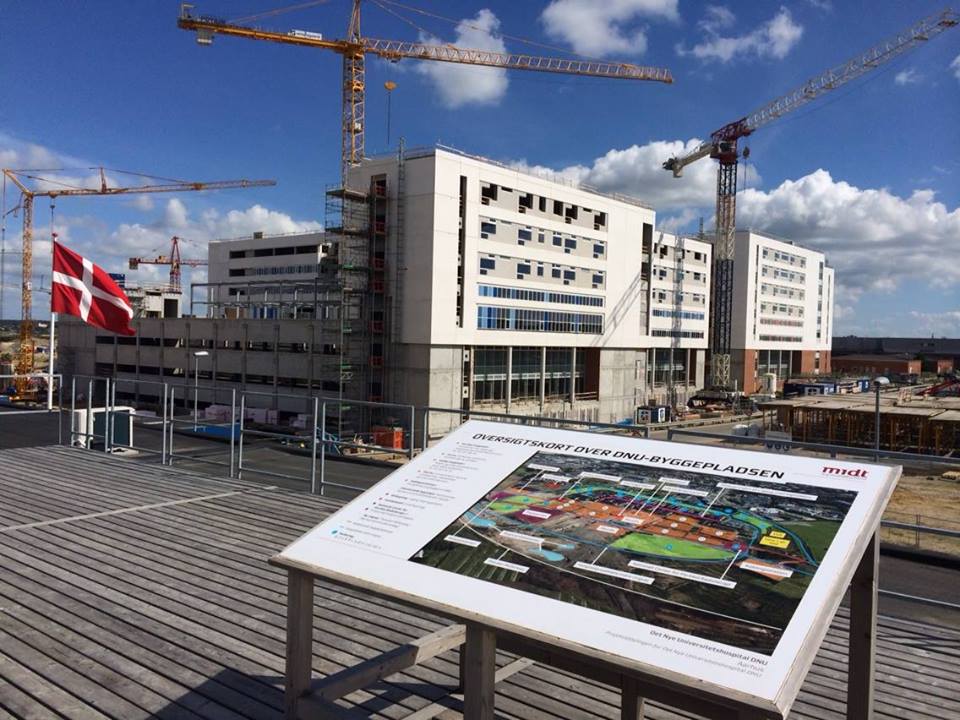 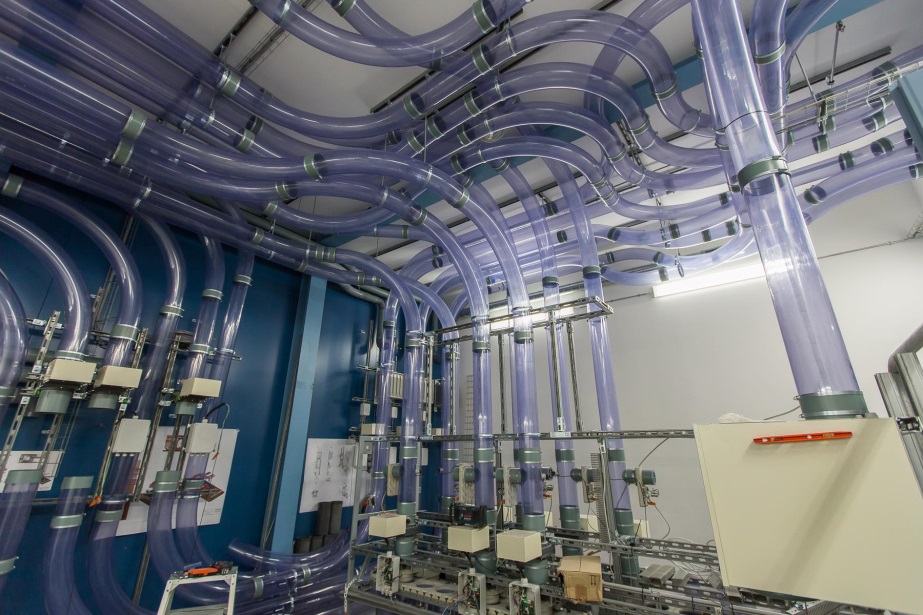 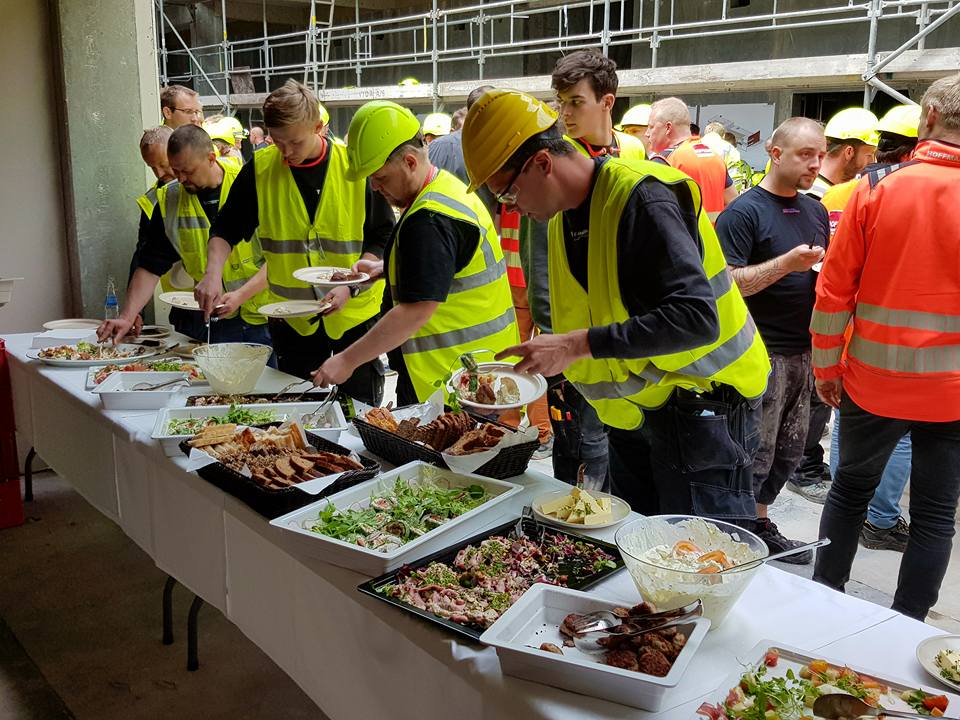 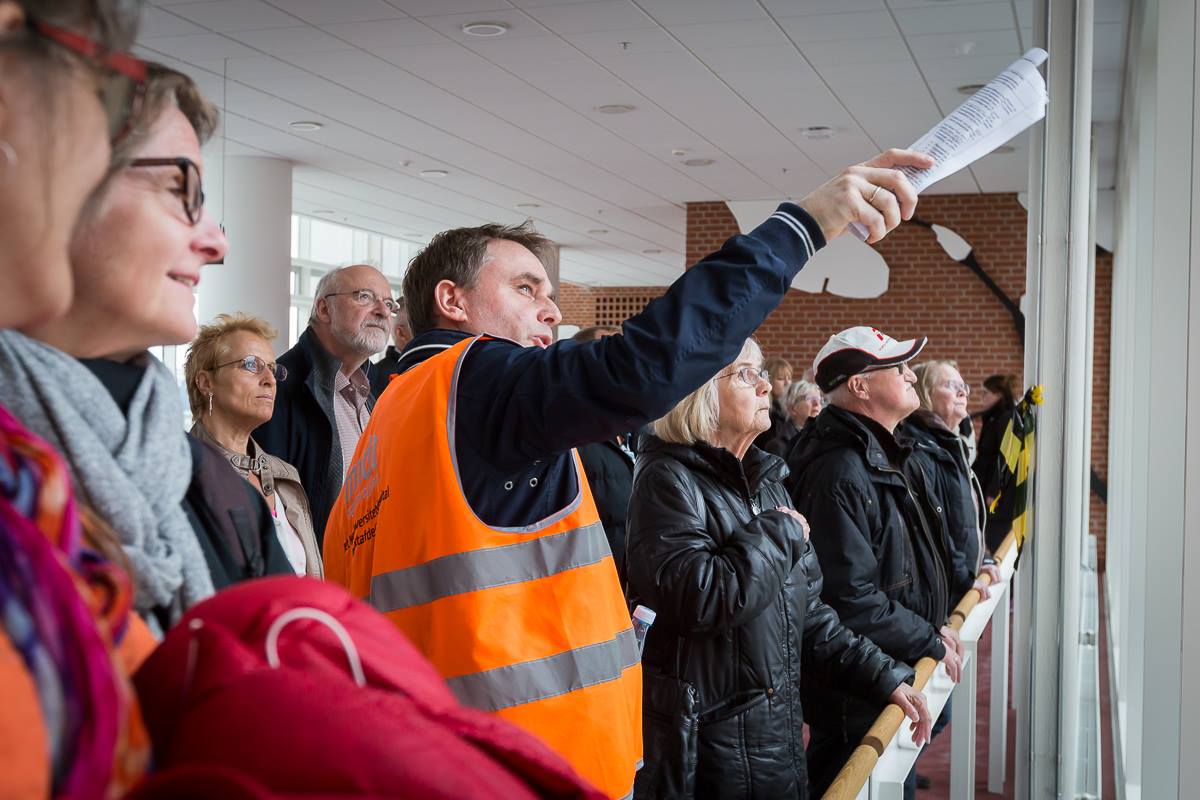 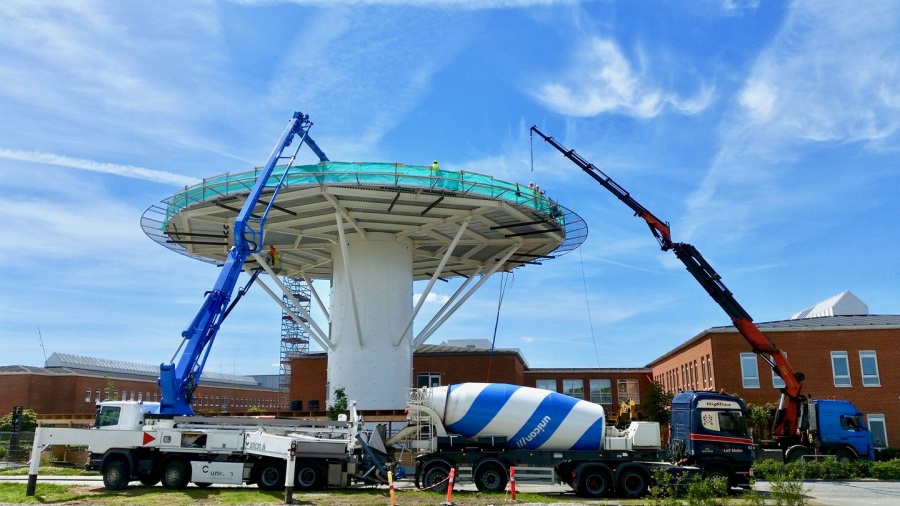 Faktaformidling – instagramVidste du at...
serie kørt på AUHs instagram
fakta om DNU sammen med et billede/video
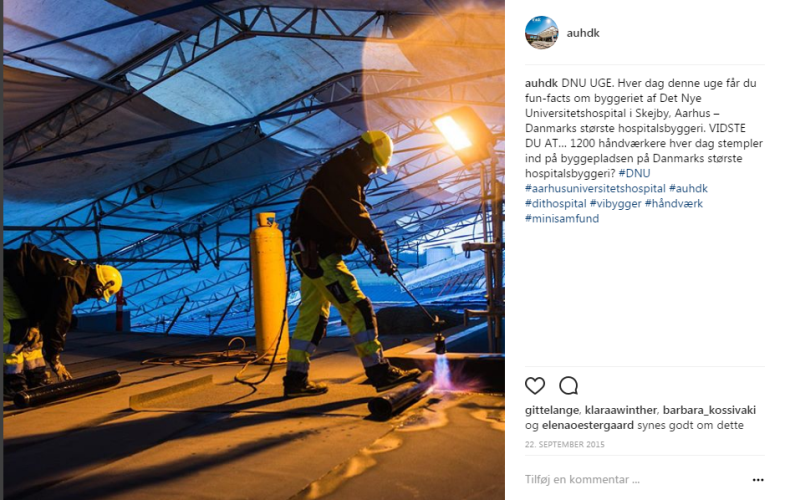 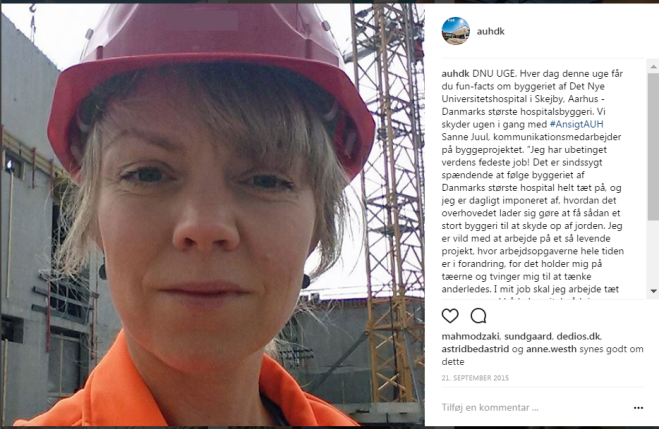 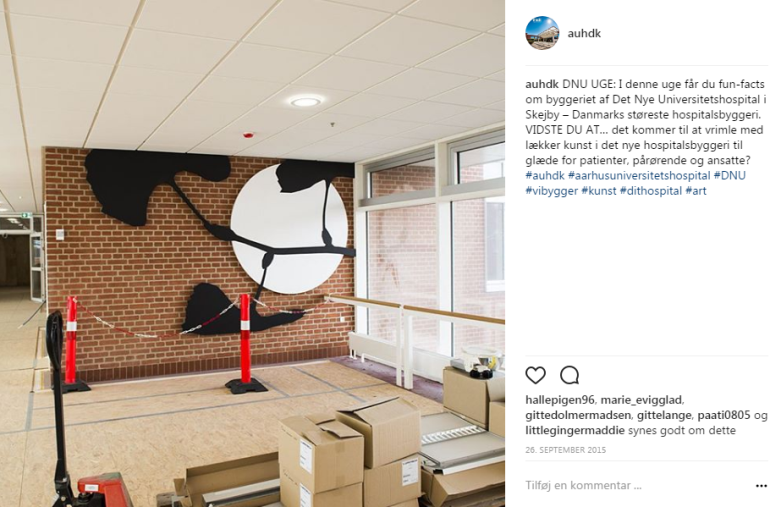 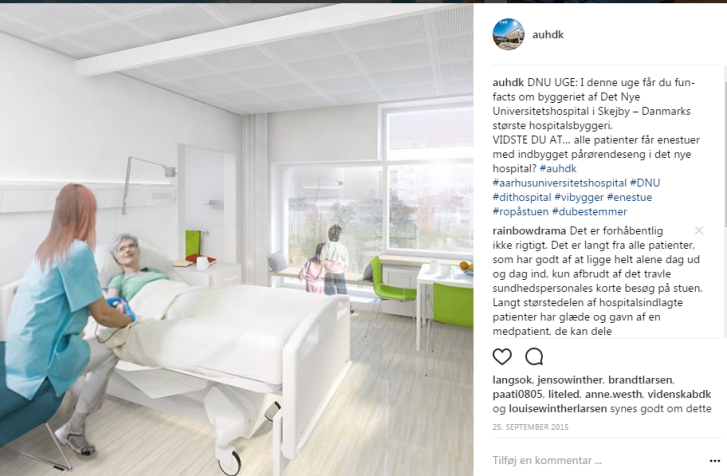 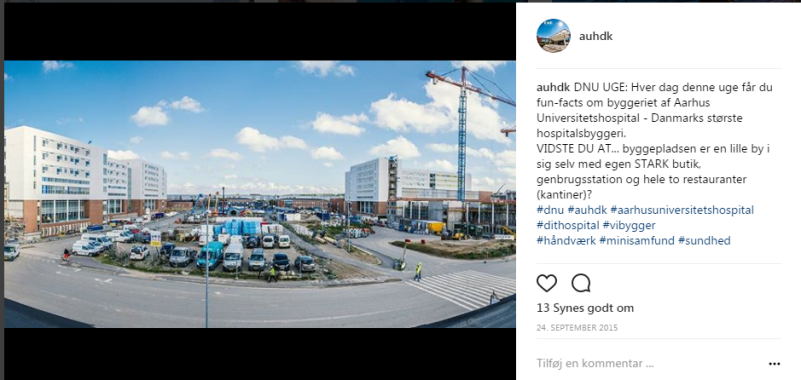 AKTIVITET:


Nævn en faktaoplysning om dit byggeri/hospital og lav en skæv vinkel på den til et opslag
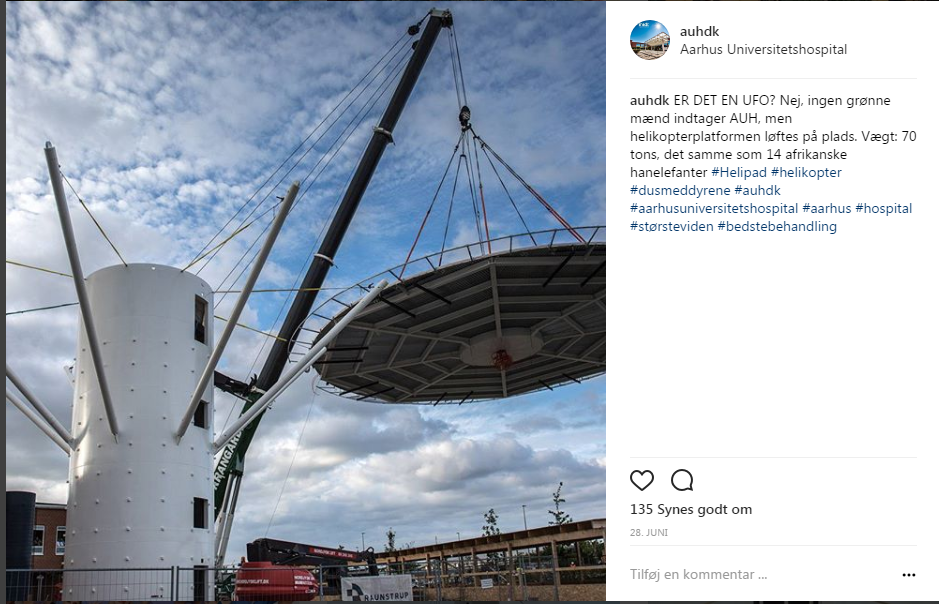 DNUs FB-side
Oprettet juni 2014

Opslag:
billeder/video af byggeplads, medarbejdere, håndværkere, kunst.
 stillingsopslag, reklame for rundvisninger, deling af artikler og indslag på andre medier mv.
freelance fotograf og kom.medarb.
overvej ressourceforbrug (praktikant hjalp til)

Juni 2017 – kører stadig selvstændigt, men administreres fra AUH

Følgere: DNU: 1701  /  AUH: 21.003
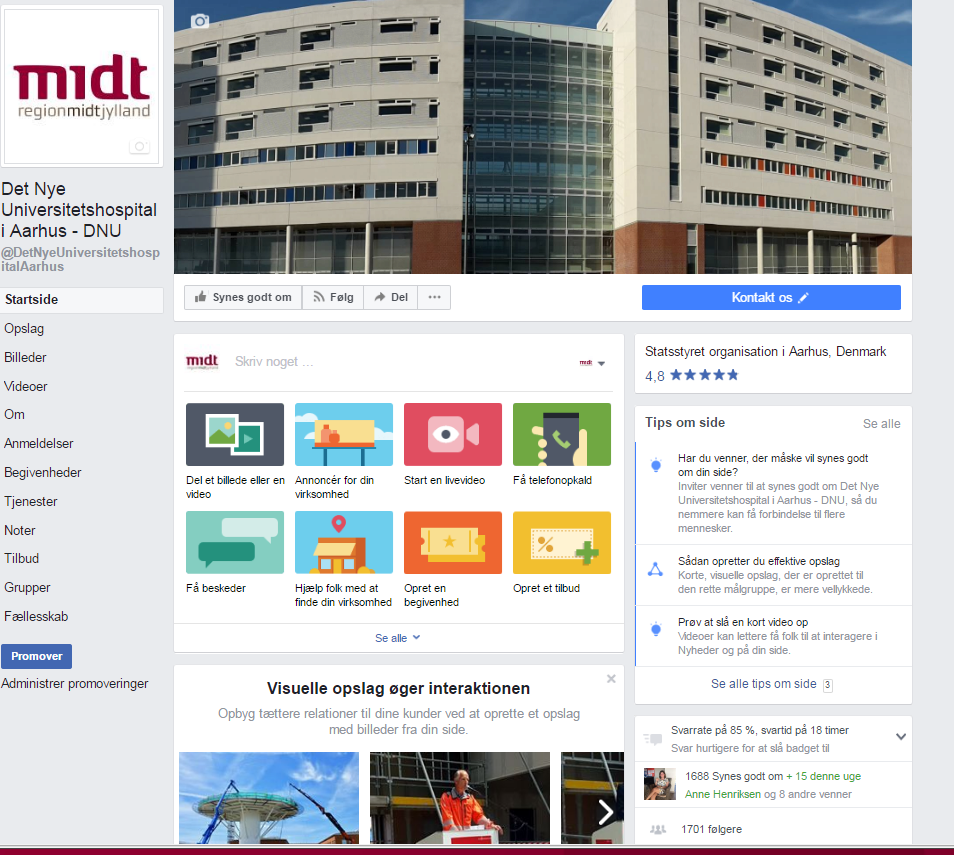 Overvejelser ved to separate   FB- sider for DNU og AUH
Fordele ved to separate sider
I byggeriets start føles det færdige hospital langt væk, er svært at forholde sig til
Det er to separate organisationer

Fordele ved èn samlet side
at lægge byggeriprocessen sammen med driften kan være kulturskabende
skaber sammenhæng, fællesskabsfølelse, VORES byggeri (både for ansatte og borgere)
DNU+AUHs FB har samme målgr.: Borgere / ansatte
der bruges færre ressourcer

Ressourceforbrug – der SKAL være tid til vedligehold/planlægning ellers hellere en FB-side end to

DNUs hj.side.: det politiske, tidslinjer, udbud, fakta, nyheder, presserum
AKTIVITET:
Hvad ser du som fordele/ulemper ved separate eller fælles SoMe kanaler mellem hospital og byggeri?

Hvornår skal man evt. sammenlægge dem?
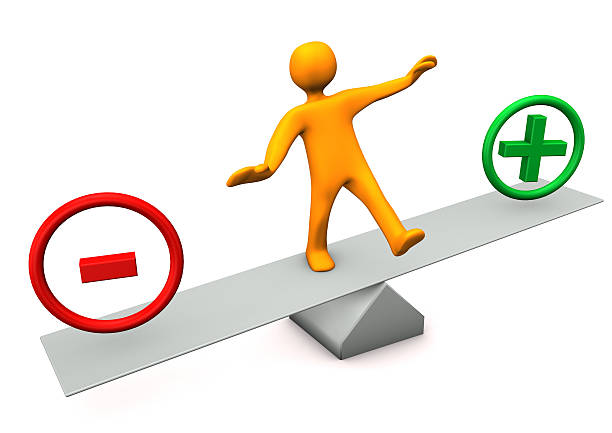 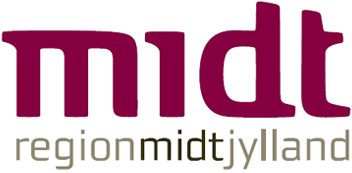 Samarbejdet med Regionen
AUH er et universitetshospital for alle i regionen (+ landsdækkende)
udfordring: at begge parter husker hinanden, at man er en del af hinanden og noget større
Hvordan sikrer man samarbejdet med regionen?
Fx boosting på FB bredt
tæt kontakt til regionens community manager ift. delinger, lave opslag med hinandens ting mv.
Den altafgørende strategi
planlæg – lav en contentplan fx en kvartalsoversigt med planlagte opslag (se eks. i linket)
overvej nøje ressourceforbrug
opslag skal være jævnlige og tilpasset mål.gr.
personlighed, egen afsender, i kombi med deling af andres
vær til stede og svar på kommentarer
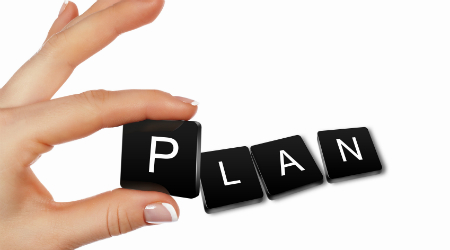 AKTIVITET:
Find på 1-2 relevante opslag, du kan lave til jeres SoMe kanaler
De opslag vi ikke selv styrerkriser
http://www.bt.dk/danmark/nybagt-mors-raab-om-hjaelp-deles-overalt-paa-facebook-fanget-i-stoejhelvede-paa-sy

Værste eks. Video fra neonatal – støjgener. 
Situationen kunne være undgået
manglende aftaler mellem hospital og byggeri
Personale ikke klædt godt nok på
Mor ikke forberedt på interessen
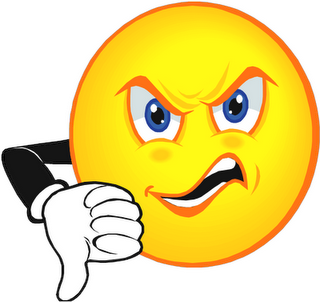 Opsamling samt tips og tricks til opslag
Canva.com – grafik, billeder mv. tilpasset kanaler og dig præcist
Brug din mobil til at lave video og billeder 
Upload video direkte på FB - ikke gennem Youtube, så de afspiller automatisk
Kinemaster (app) god til mobilvideoredigering
Photodirector (app) fotoredigering, tekst, filtre, symboler mv.
PicPlayPost (app) – god til Instagram ift. video, billeder, grafik
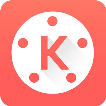 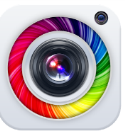 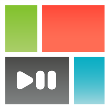 Kontakt
Jannie Lindberg Sundgaard
Journalist og SoMe manager

Aarhus Universitetshospital, kommunikation

Mail: jansun@rm.dk
Tlf.: 23617499